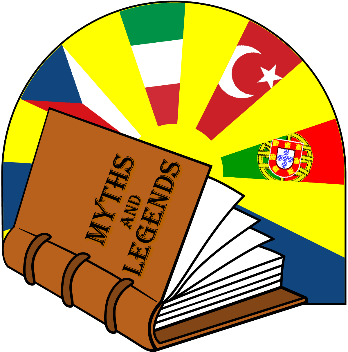 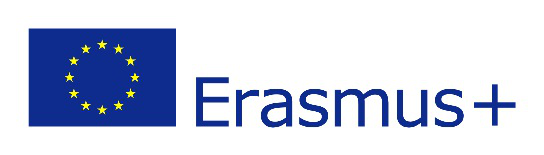 MYTHS and LEGENDS -
the unifying element of European culture
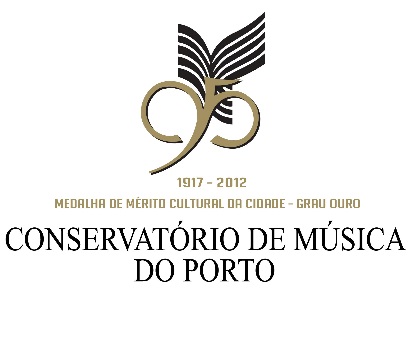 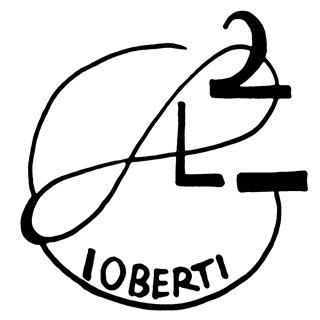 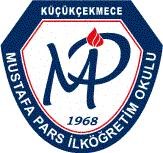 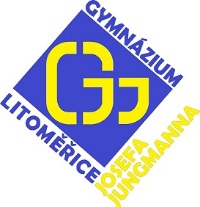 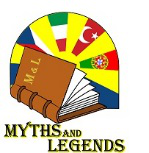 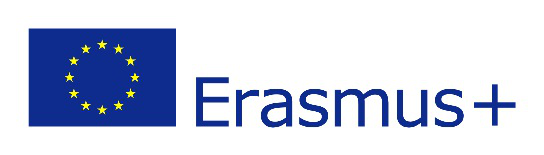 St. John of Nepomuk
(Svatý Jan Nepomucký)
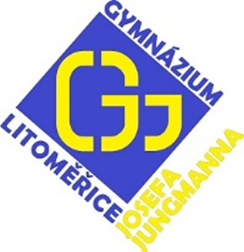 Author: Andrea Hejzlarová, Gymmnázium J. Jungmanna, Litoměřice
Content
1. John of Nepomuk
1.1 Who was he?
1.2 How do we call him?
1.3 Life
2. What happened?
2.1 Beginning
2.2. Torture
2.3. Death
2.4 Canonization
2.5 Attributes
2.6 How do we see him now?
3. John in the world
Who was he?
1.1 Who was he?
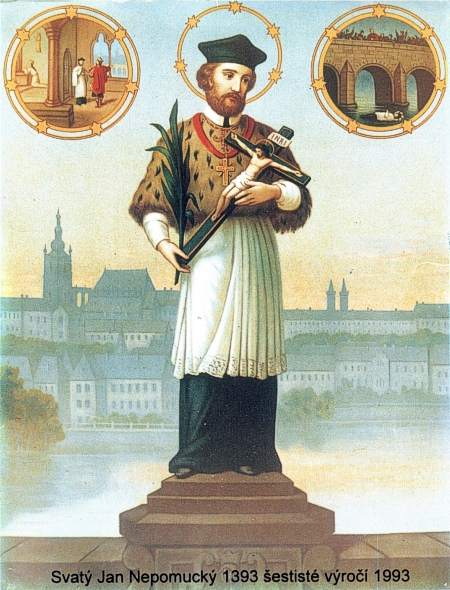 the confessor of the queen of Bohemia
general vicar of Prague archbishopric
the canon of Saint Giles
1.2 How do we call him?
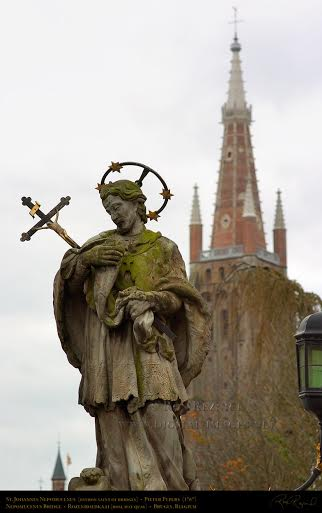 Czech – Jan Nepomucký
English – John of Nepomuk
Italian - San Giovanni Nepomuceno
Portuguese - João Nepomuceno
German - Johannes von Nepomuk
Latin - Johannes Nepomucenus
1.3 Life
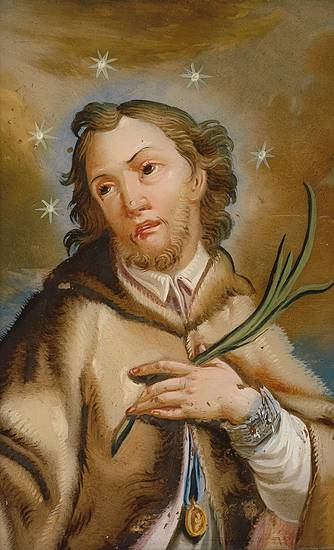 * c.1345 in Nepomuk
1369 notary in Prague
1380 parson of the church
Study of canon law in Prague(bachelor's degree)
1383-87 study of canon law  (Padua)
 1393 general vicar
(of Prague archbishopric)
† 1393
What happened?
2.1Beginning
Problems between king Wenceslas IV & archbishop Jan of Jenštejn
John – was close to Jan of Jenštejn
2 popesThe first – RomeThe second - Avignon
Establishment of the new bishopric
March 20, 1393 the king captured 4 persons
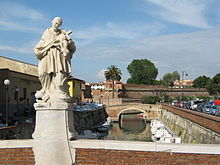 2.2 Torture
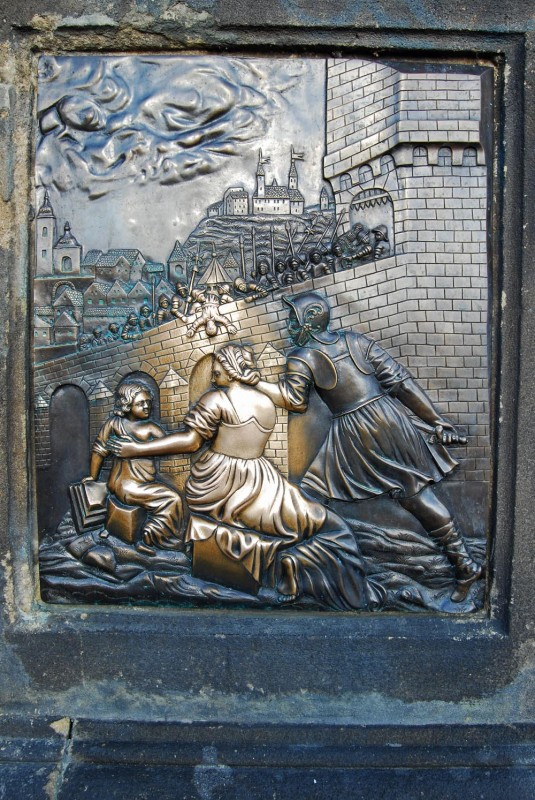 John N. was tortured 
He refused to tell the queen‘s secrets
2.3 Death
He died during the torture
His body was thrown into the river Vltava
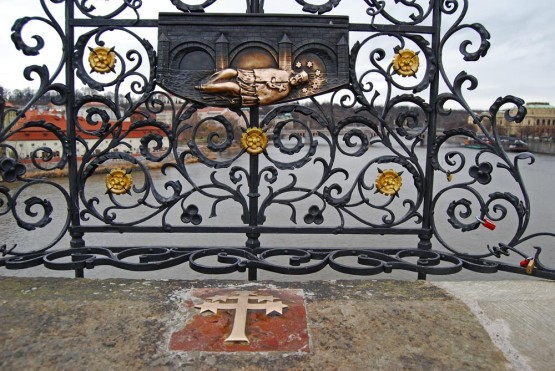 His tomb in Saint Vitus Cathedral
2.4 Canonization
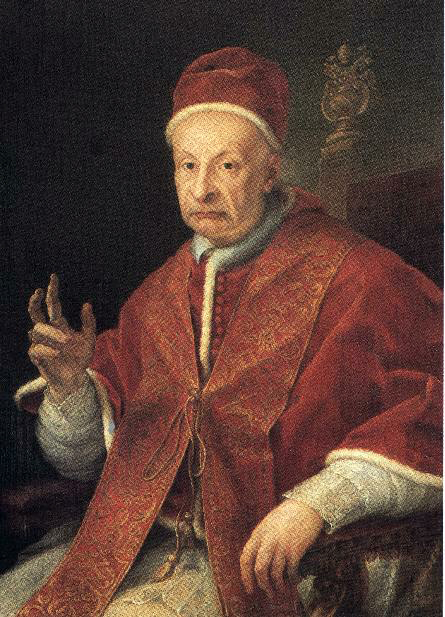 1719 – Exhumation, his tongue was found
March 19, 1729 by pope Benedict XIII
2.5 Attributes
Discovery of alleged tongue
5 stars around his head 
Finger over his mouth
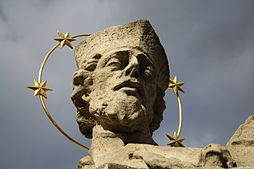 2.6 How do we see him now?
a patron saint of Czechs
a patron against calumnies 
a protector from floods and drowning
the first martyr of the Seal of the Confessional
More than 33,000 his statues in Europe
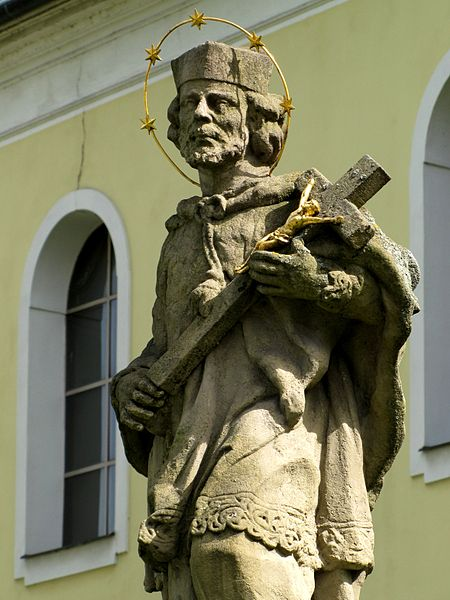 3. John in the world
Charles Bridge, Prague
(Czech Republic)
3. John in the world
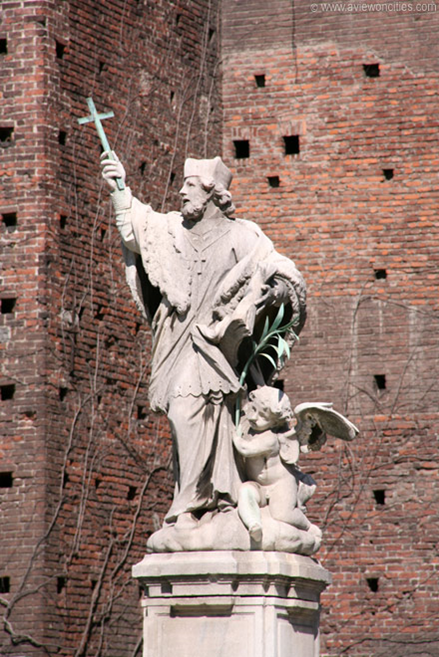 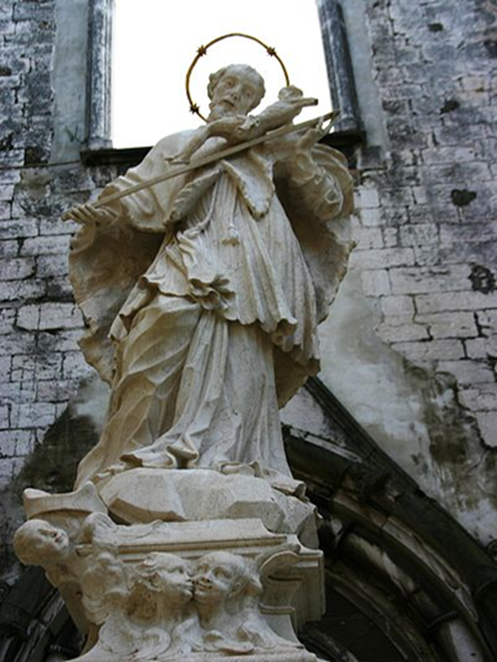 Castello Sforzesco,
Milan  (Italy)
Convento do Carmo, Lisbon (Portugal)
3. John in the world
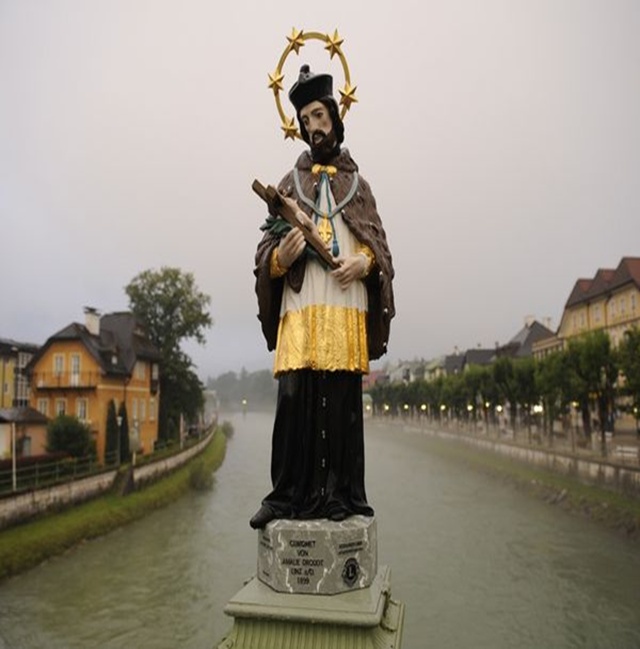 Bruges, (Belgium)
3. John in the world
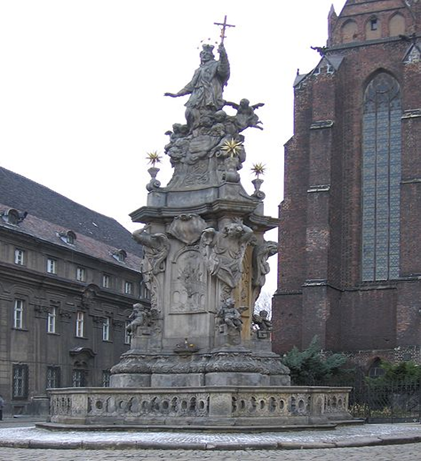 Germany
Poland
3. John in the world
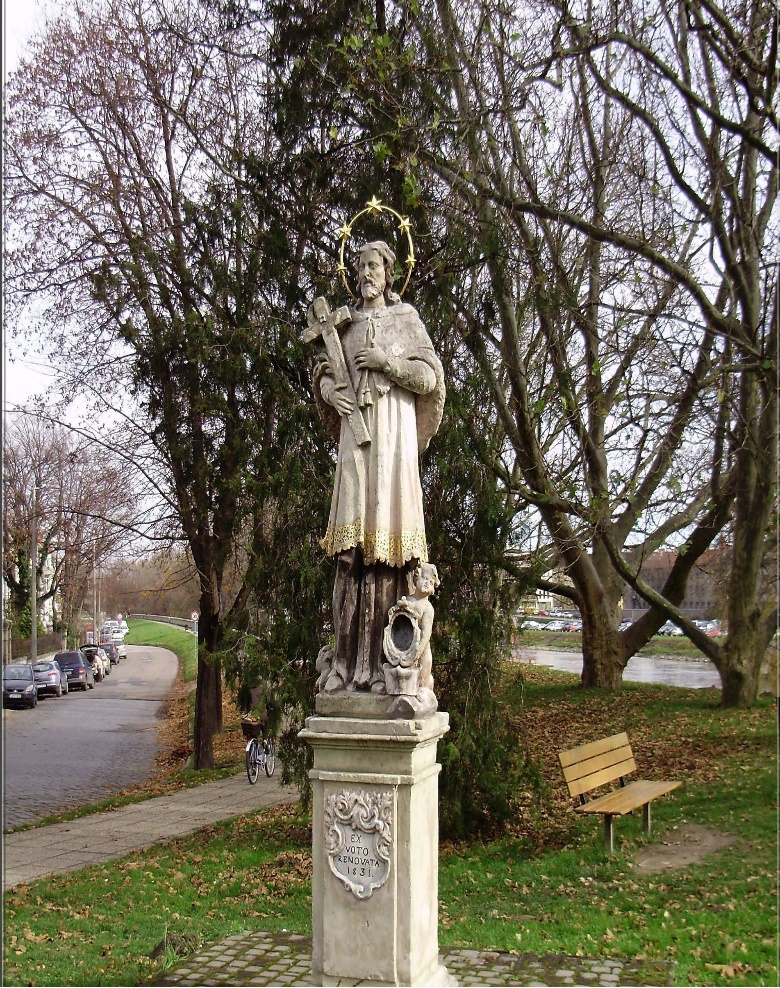 Italy
Hungary
Resources
Information
https://www.youtube.com/watch?v=LZk_MPW44QA
http://www.fotopraha.com/jan-nepomucky.html
http://cs.wikipedia.org/wiki/Jan_Nepomuck%C3%BD#Legenda
http://www.sjn.cz/vypis.php?rubrika=187
http://en.wikipedia.org/wiki/John_of_Nepomuk
http://catholica.cz/?id=2382
Pictures
http://images.fineartamerica.com/images-medium-large/charles-bridge-statue-of-st-john-of-nepomuk---jon-berghoff.jpg
http://images.nationalgeographic.com/wpf/media-live/photos/000/226/cache/austria-lake-country-barge-saint_22686_600x450.jpg
http://photos.wikimapia.org/p/00/03/84/16/63_big.jpg
http://upload.wikimedia.org/wikipedia/commons/2/21/Statue_of_Saint_John_of_Nepomuk_-_Alte_Mainbr%C3%BCcke,_W%C3%BCrzburg_-_DSC02936.JPG
http://upload.wikimedia.org/wikipedia/commons/thumb/7/77/Johannes_von_Nepomuk_Hinterglasbild.jpg/220px-Johannes_von_Nepomuk_Hinterglasbild.jpg
http://en.wikipedia.org/wiki/File:Wroclaw_OstrowTunski-swJanNepomucen.jpg
http://www.abcsvatych.com/images/j/jan_nepomucky.jpg
http://www.sjn.cz/images2/sv_jan01.jpg
http://www.fototuristika.cz/data/wysiwyg/tips/425/image/sv.Jan_Nepomuck%C3%BD_(5).jpg
http://commons.wikimedia.org/wiki/File:John_of_Nepomuk2.jpg
http://upload.wikimedia.org/wikipedia/commons/thumb/c/c2/Jan_Nepomucky_Vizovice_02.jpg/220px-Jan_Nepomucky_Vizovice_02.jpg
http://upload.wikimedia.org/wikipedia/commons/f/fa/Benedict_XIII.jpg
Thank you for your attention 